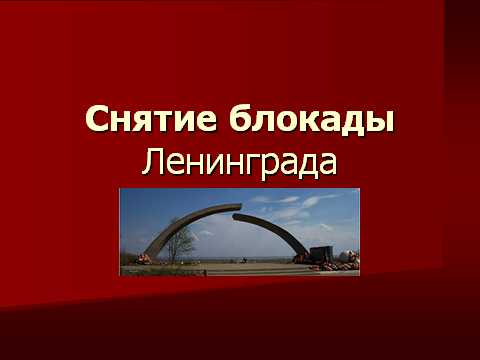 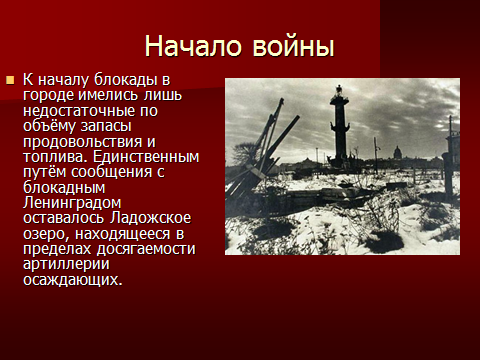 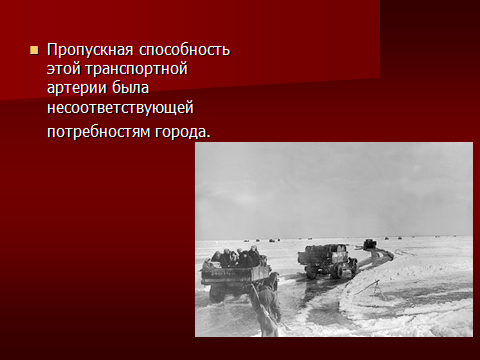 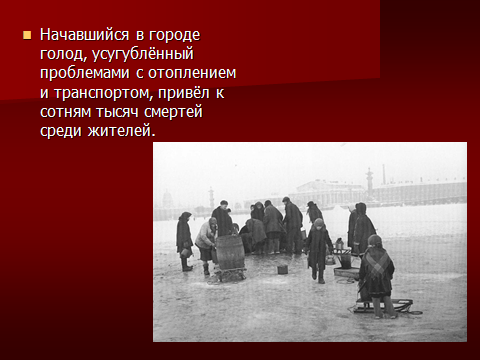 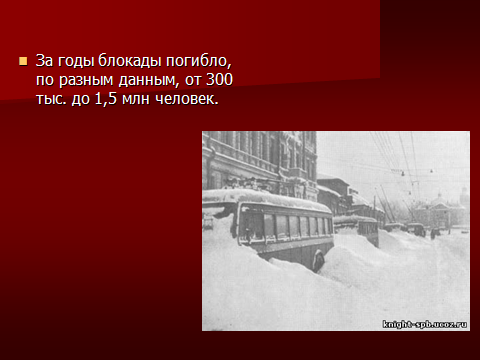 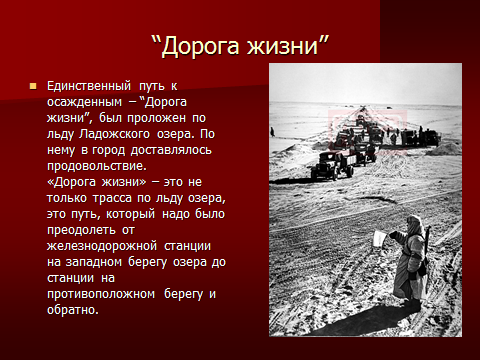 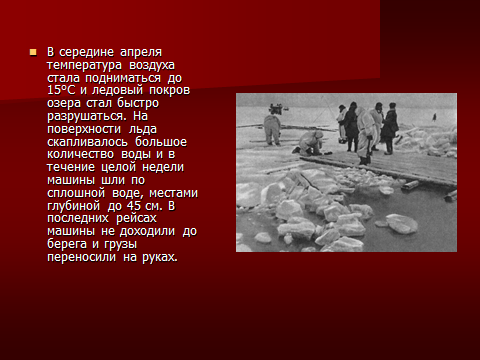 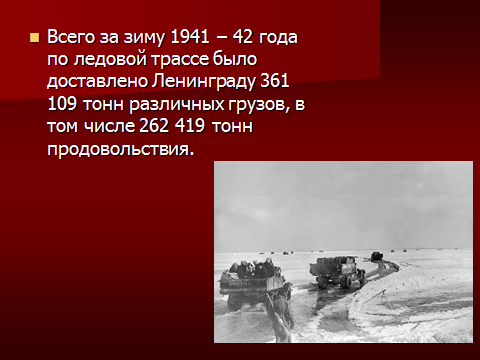 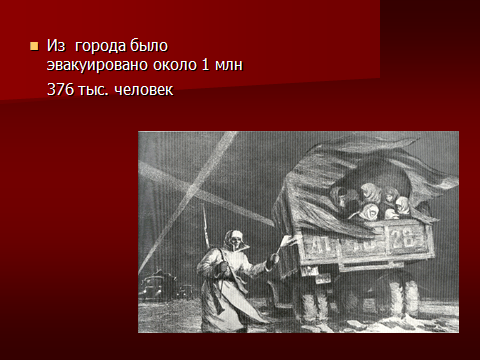 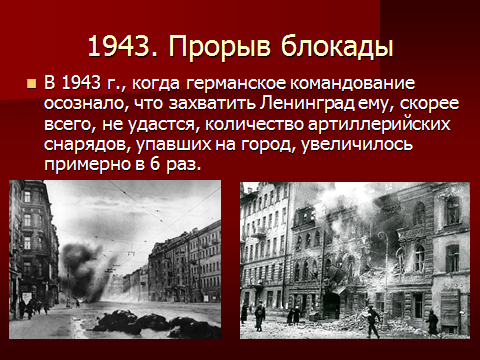 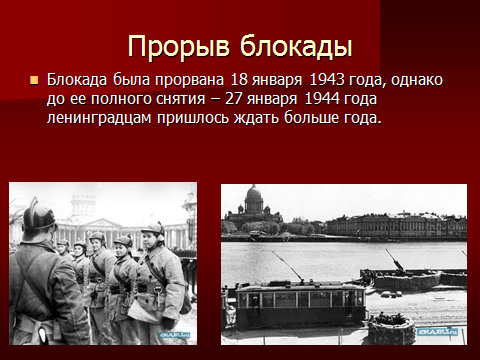 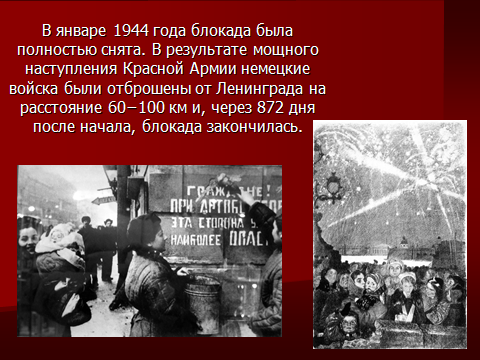 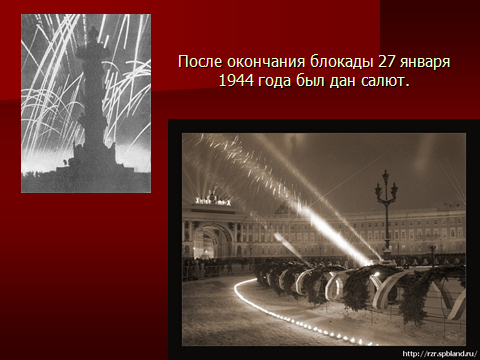 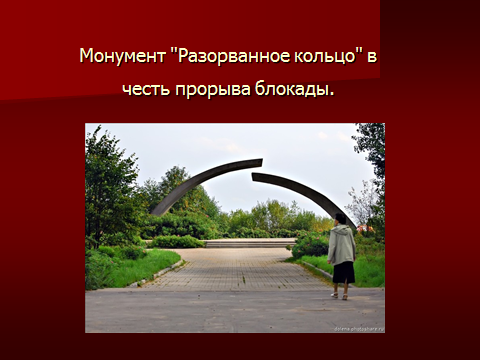 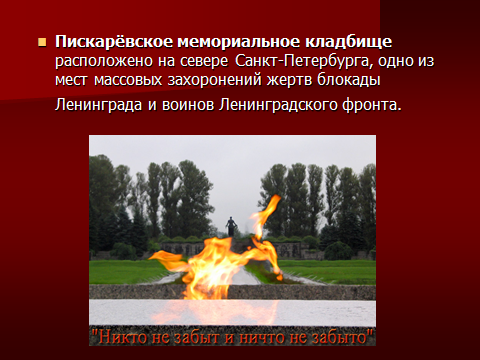 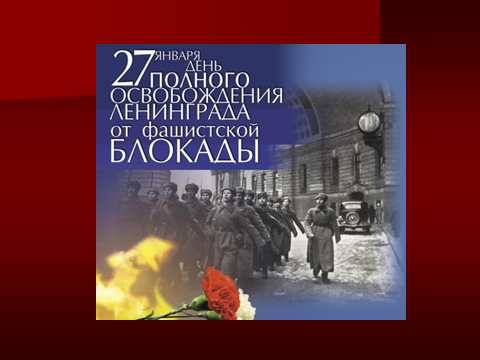 Презентацию  подготовилаКартузова  Юлия  Романовнаучитель  начальных  классовГБОУ   СОШ   127Санкт-Петербурга